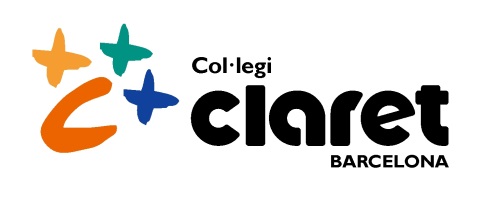 Acollides setmana 13 octubre  - 16 octubre
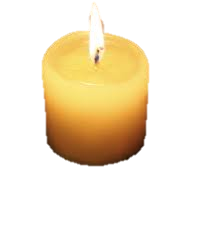 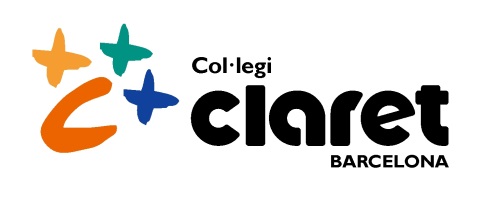 Escoltem atentament aquesta cançó.
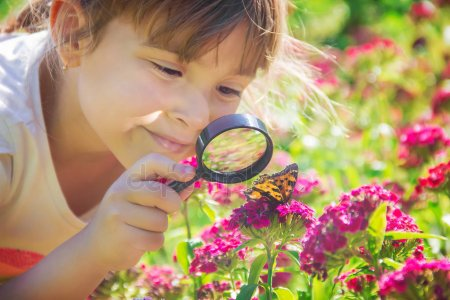 http://preguem-escolapies.blogspot.com/2015/09/canco-del-lema-2015-2016.html
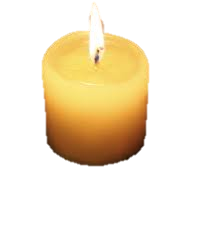 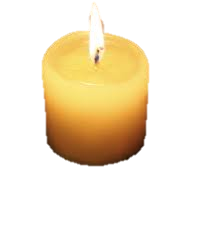 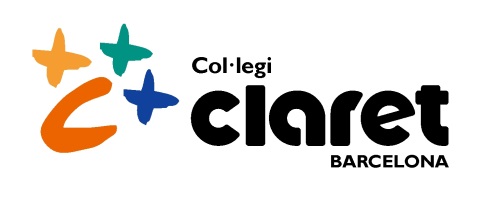 “Pots imaginar que fas els somnis realitat, però si no estàs ben despert els somnis marxaran”
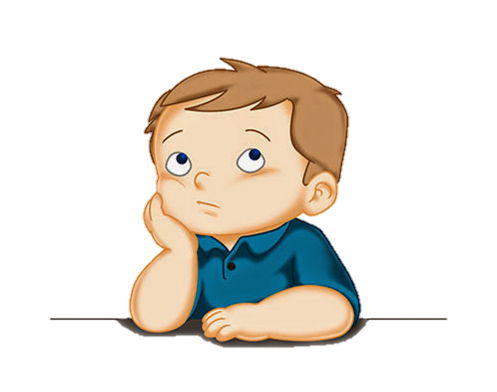 Pensem i descobrim quin  és el sentit d’aquesta frase de la cançó.
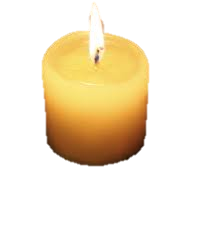 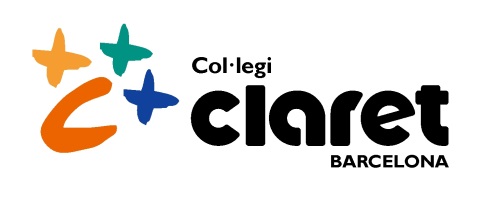 “Sigues tu qui viu despert al món qui explora cada instant de la vida i la pinta de color”
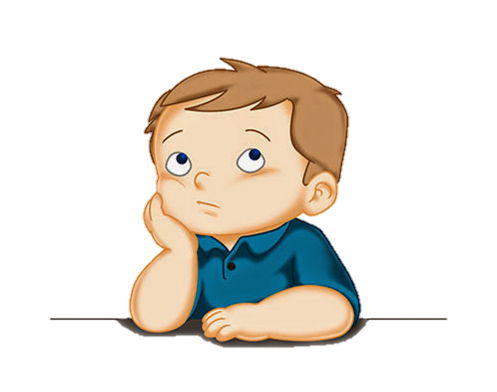 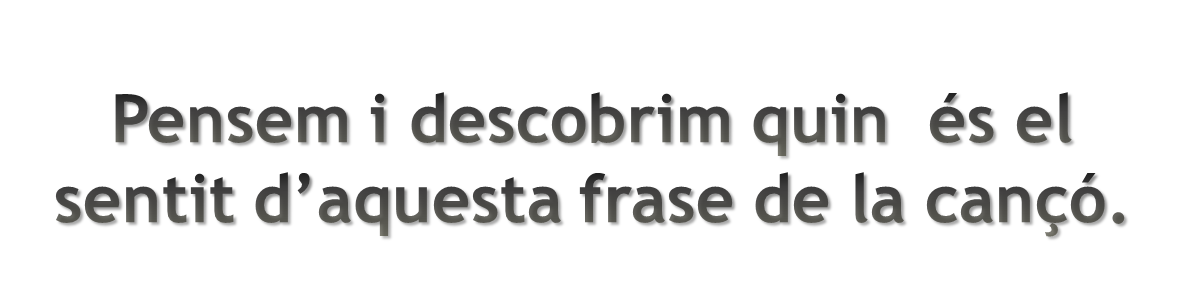 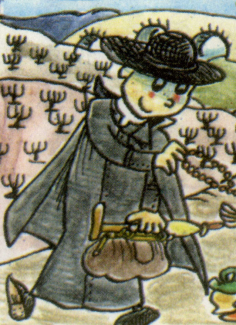 Celebració del Pare Claret!
El seu estil de vida, els seus valors i les seves passes ens segueixen guiant el camí.
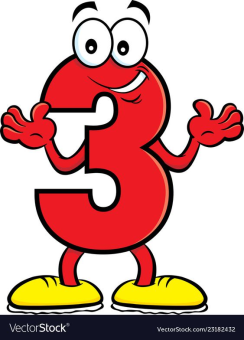 r: Els tresors        de la família
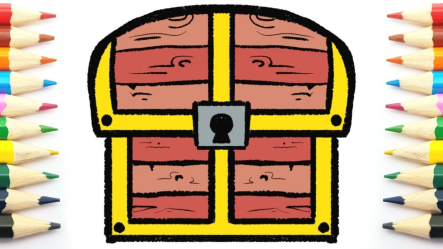 Ep nois i noies de 3r, us atreviu a pensar i a comprometre-us a fer alguna cosa ARA per la vostra família que penseu que servirà per a poder tenir un millor ambient a casa més endavant?
Quan ho tingueu clar escriviu un COMPROMÍS de classe que resumeixi el que heu parlat , ho guardeu i el proper dia de l’oratori ho porteu per a poder participar a la celebració del Pare Claret.
Celebració del Pare Claret!
El seu estil de vida, els seus valors i les seves passes ens  segueixen guiant el camí.
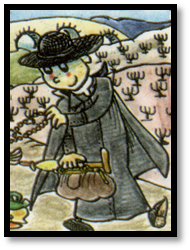 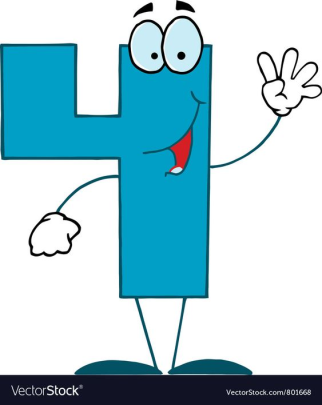 t: Els tresors        de la nostra classe
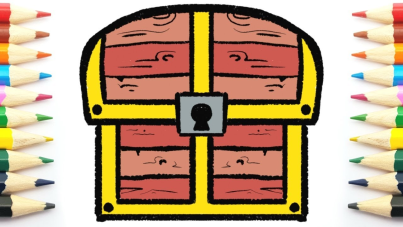 Ep nois i noies de 4t, us atreviu a pensar i a comprometre-us a fer alguna cosa ARA amb els companys i companyes de classe que penseu que servirà per a poder tenir un millor ambient la resta del curs?
Quan ho tingueu clar escriviu un COMPROMÍS de classe que resumeixi el que heu parlat , ho guardeu i el proper dia de l’oratori ho porteu per a poder participar a la celebració del Pare Claret.
Celebració del Pare Claret!
El seu estil de vida, els seus valors i les seves passes ens  segueixen guiant el camí.
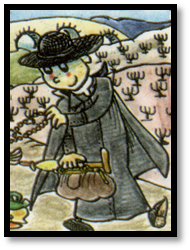 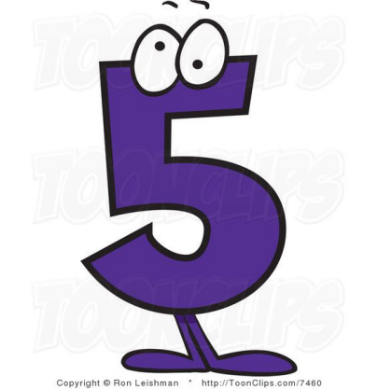 è: Els tresors        que cadascú porta dins
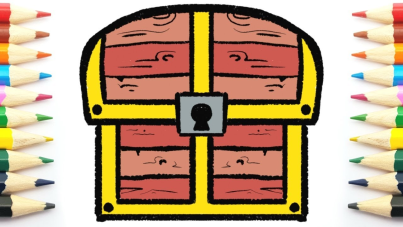 Ep nois i noies de 5è, us atreviu cadascú de vosaltres a pensar i  a fer un compromís personal que us empenyi a esforçar-vos en alguna cosa que ARA potser us costa però que MÉS ENDAVANT serà una millora per a vosaltres i per a tots els del vostre voltant?
Quan ho tingueu clar ho escriviu en un paper i a més feu un COMPROMÍS de classe que resumeixi el que heu parlat , ho guardeu i el proper dia de l’oratori ho porteu per a poder participar a la celebració del Pare Claret.
Celebració del Pare Claret!
El seu estil de vida, els seus valors i les seves passes ens  segueixen guiant el camí.
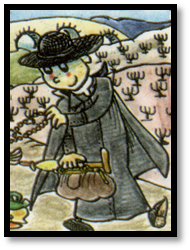 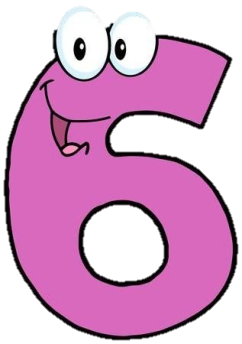 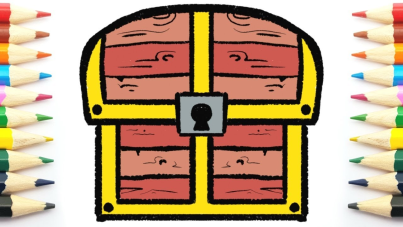 è: Els  tresors         de tot el que ens envolta
Ep nois i noies de 6è, us atreviu 
 a comprometre-us i a pensar què podeu fer ARA per a  millorar l’ambient de diferents espais  on feu coses (al pati, a la classe, en els treballs en grup, en els vostres extra-escolars)??? 
Feu 4 grups i que cadascun reflexioni sobre algun dels àmbits que us hem proposat. Quan ho tingueu clar ho escriviu i en feu un COMPROMÍS  que resumeixi el hagueu parlat. Ho guardeu i el proper dia de l’oratori ho porteu per a poder participar a la celebració del Pare Claret.